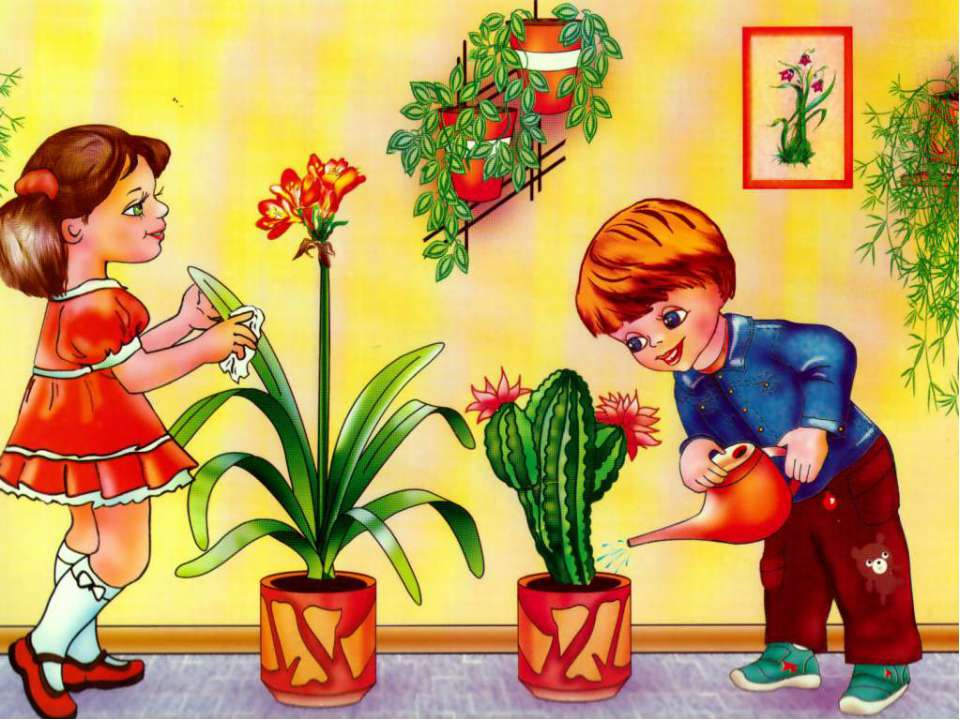 Муниципальное бюджетное дошкольное общеобразовательное учреждение детский сад «Берёзка»

Проект
«Растения нашей группы»
Воспитатель Тепайкина Л.Н.



Ардатов - 2016
Актуальность проекта заключается в формировании у детей системы элементарных экологических знаний о растительном мире, его многообразии  посредством активных действий (ухаживание за растениями, экспериментирование).
Тип проекта
По доминирующей в проекте деятельности: исследовательско-творческий.
По содержанию: обучающий.
По числу участников проекта: групповой. 
По времени проведения: долгосрочный (с сентября 2015г. по май 2016г.).
По характеру контактов: ребенок и семья, в рамках ДОУ.
По характеру участия ребенка в проекте: участник от зарождения идеи до получения результата.
Состав проектной группы

Воспитатель (руководитель проекта), дети и родители старшей группы.
Цель проекта
Формирование у детей познавательного, эмоционально – нравственного, практически-деятельностного отношения детей старшего дошкольного возраста к комнатным растениям.
Задачи проекта:
Образовательные:
Дать понятие, что такое комнатные растения. 
Учить детей правилам ухода за растениями. 
Отметить значение, роль комнатных растений для жизни и деятельности человека. 
Развивающие: 
Развивать воображение, мышление в процессе наблюдения, исследования природных объектов. 
Развивать конструктивные, изобразительные способности детей в художественно-прикладном творчестве, применяя различные материалы и технические средства. 
Воспитательные:
Воспитывать бережное отношение к комнатным растениям, умение заботиться о них. Воспитывать коммуникативные навыки, самостоятельность, трудолюбие, наблюдательность и любознательность ко всему живому.
Объект проекта

Экологическое воспитание детей через ознакомление с комнатными растениями группы.
Предмет проекта

Педагогические условия воспитания осознанно - правильного отношения детей к природным объектам.
Этапы проекта

1. Подготовительный
2. Внедренческий 
3. Завершающий
Реализация проекта
1. Подготовительный этап 
• разработка системы развивающих занятий (мероприятий).
• приобретение и изготовление необходимых пособий, материалов. 

2. Внедренческий этап
• апробация разработанной системы. 

3. Завершающий этап
• анализ эффективности данной работы. 
• распространение опыта среди педагогов ДОУ.
Методы проекта
Наглядные:
- наблюдение; рассматривание картин, иллюстраций, игрушек и предметов;
просмотр видео, кинофильмов, слайдов, мультимедиа и т.д.;
Словесные:
- беседа, рассказ, чтение художественных  произведений;
Практические:
- упражнение, моделирование, опыты, эксперименты;
Игровые:
- игровые обучающие ситуации.
Значение проекта
для всех его участников
Данный проект выступает как организация взаимосвязанной нравственной, эстетической, экологической и практической деятельности педагогов, родителей и детей старшего дошкольного возраста.
Предполагаемый
 результат проекта

Формирование собственного жизненного опыта ребенка по взаимодействию с окружающим миром.
План работы
Методическое 
обеспечение проекта
1.   комнатные растения,
2.   необходимые инструменты и материалы для ухода за растениями,
3.   материалы для проведения беседы,
4.   художественные произведения,
5.   музыкальные произведения,
6.   конспекты и сценарии мероприятий,
7.   рекомендации родителям,
8.   необходимые материалы для продуктивной деятельности.
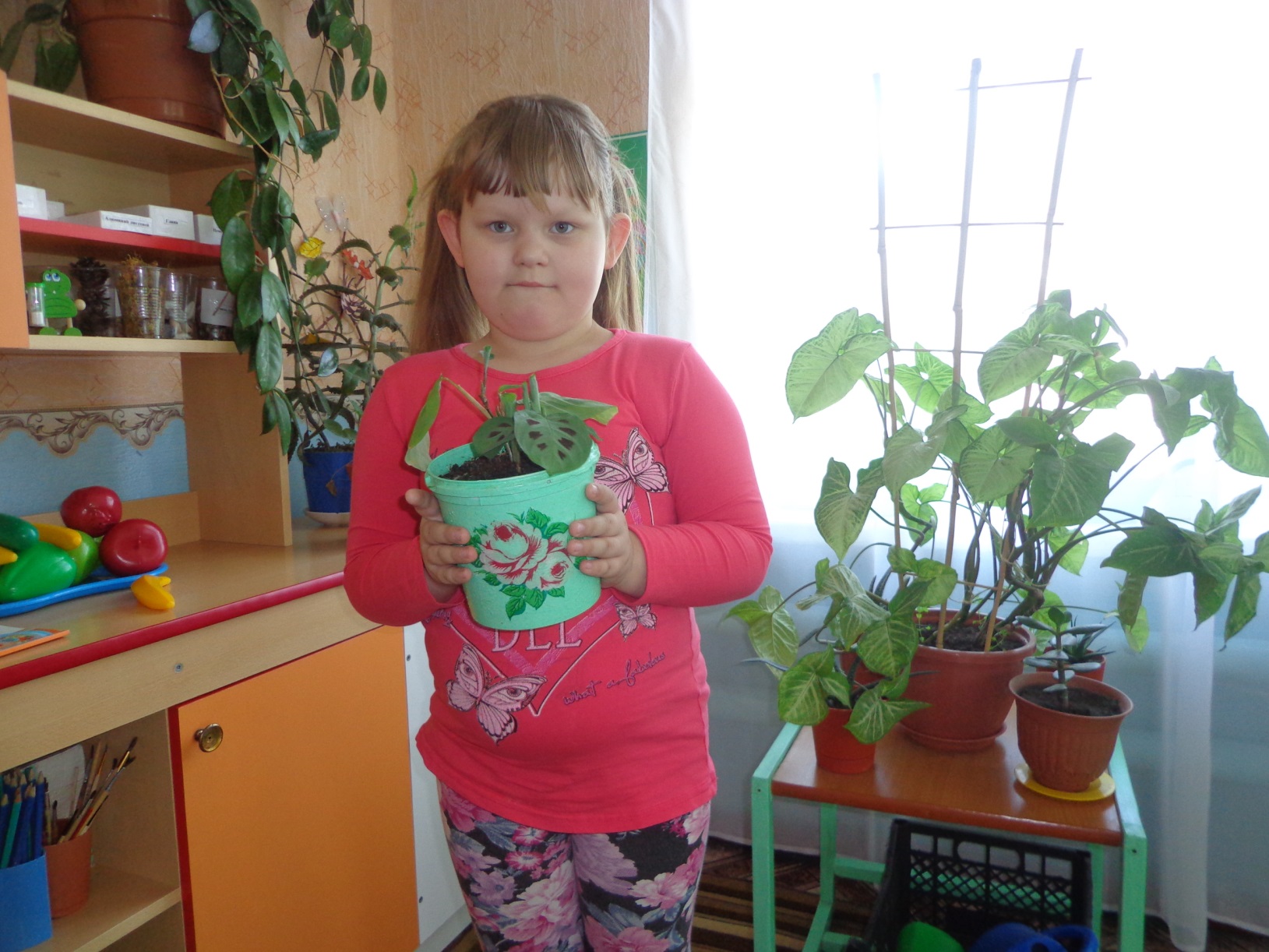 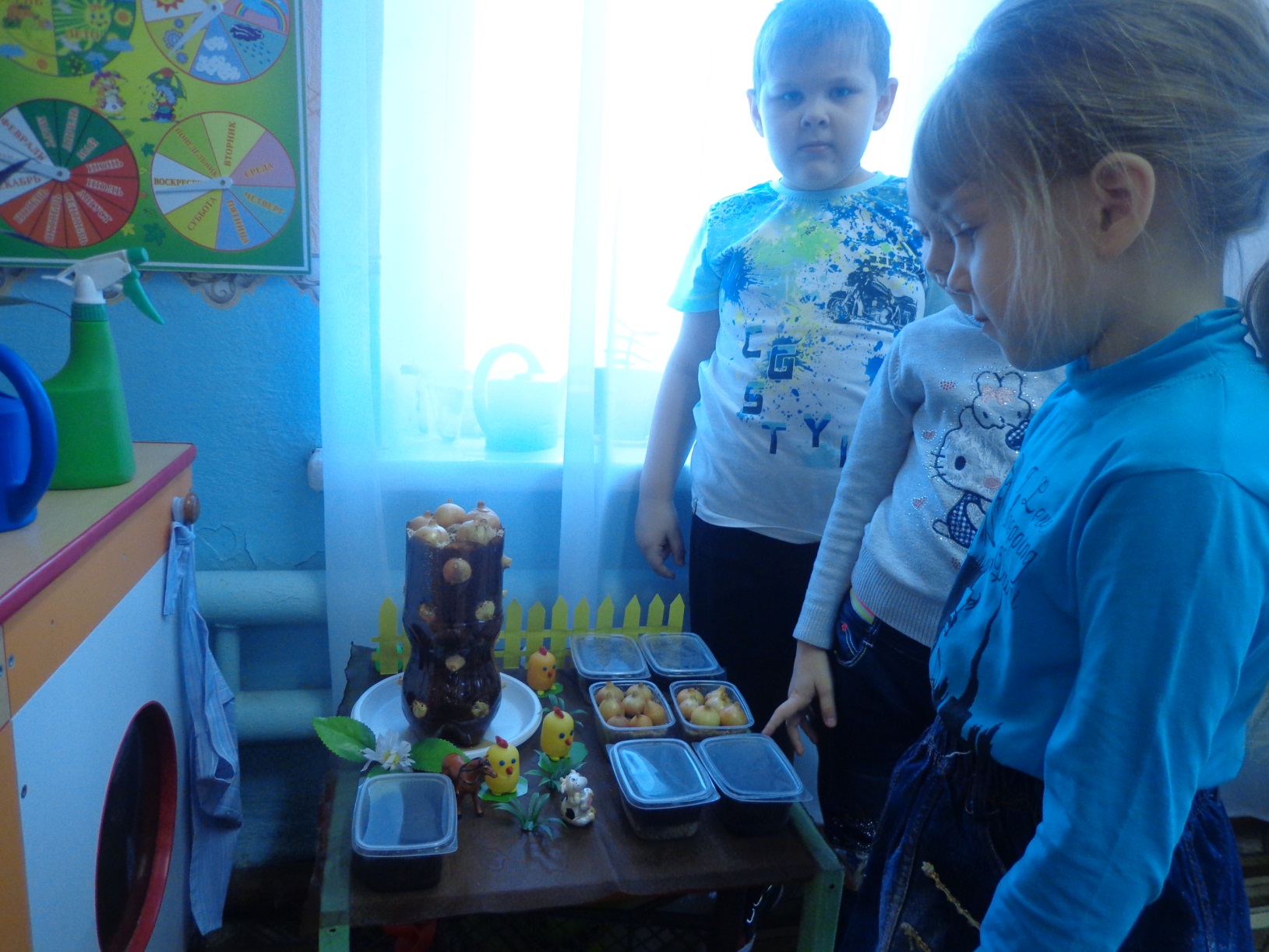 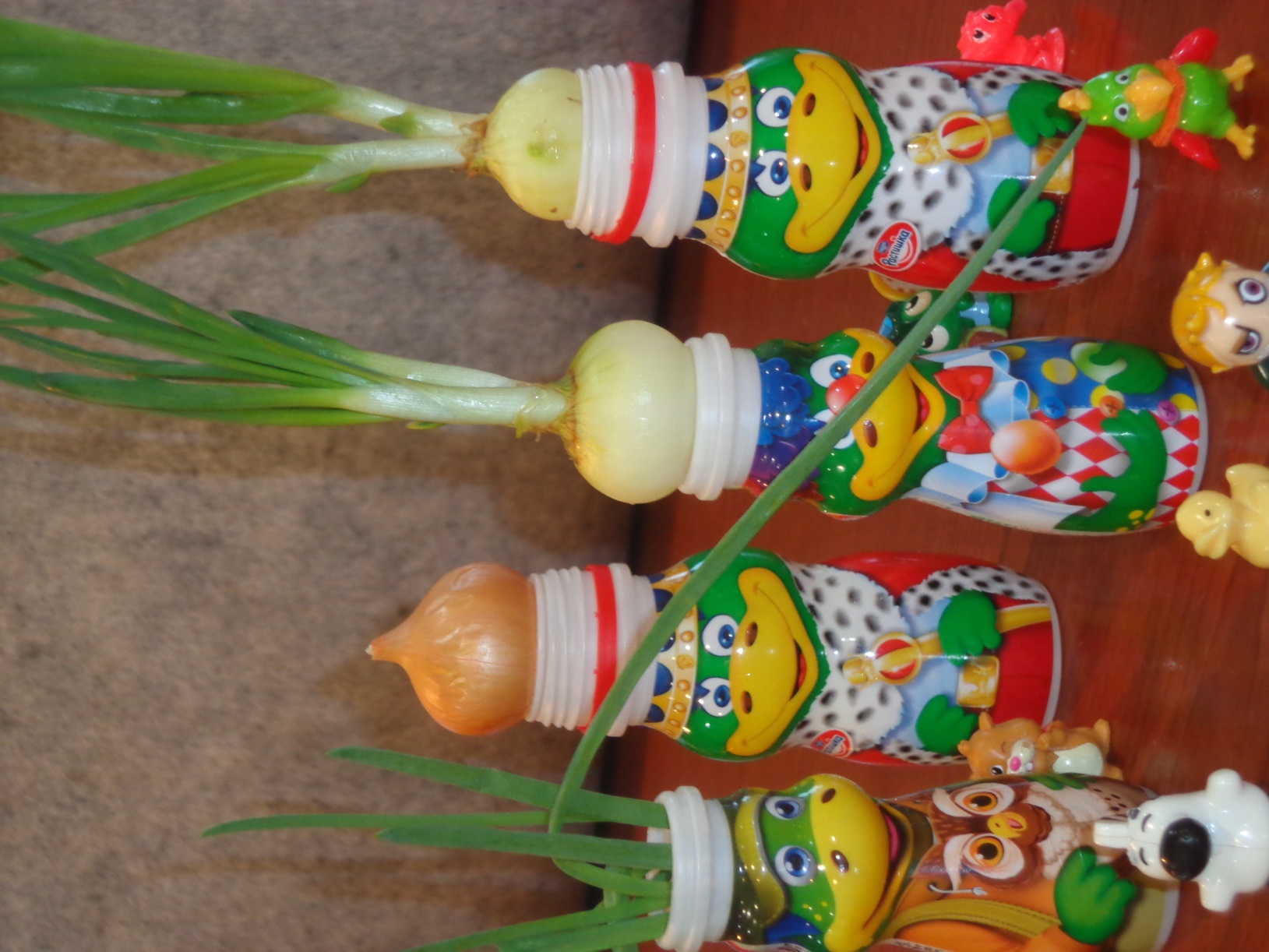 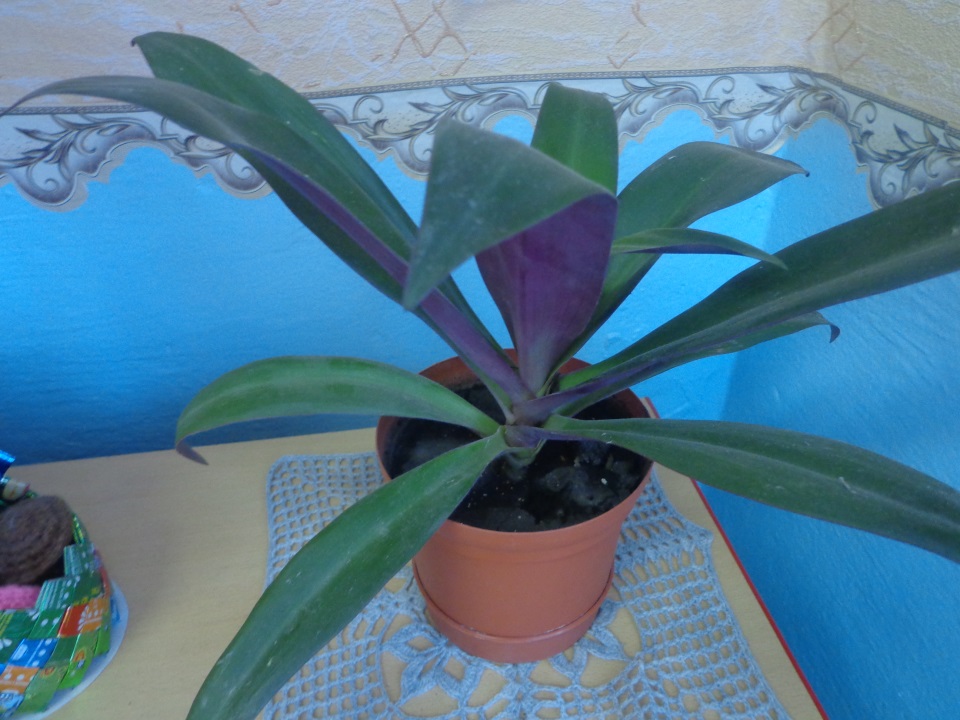 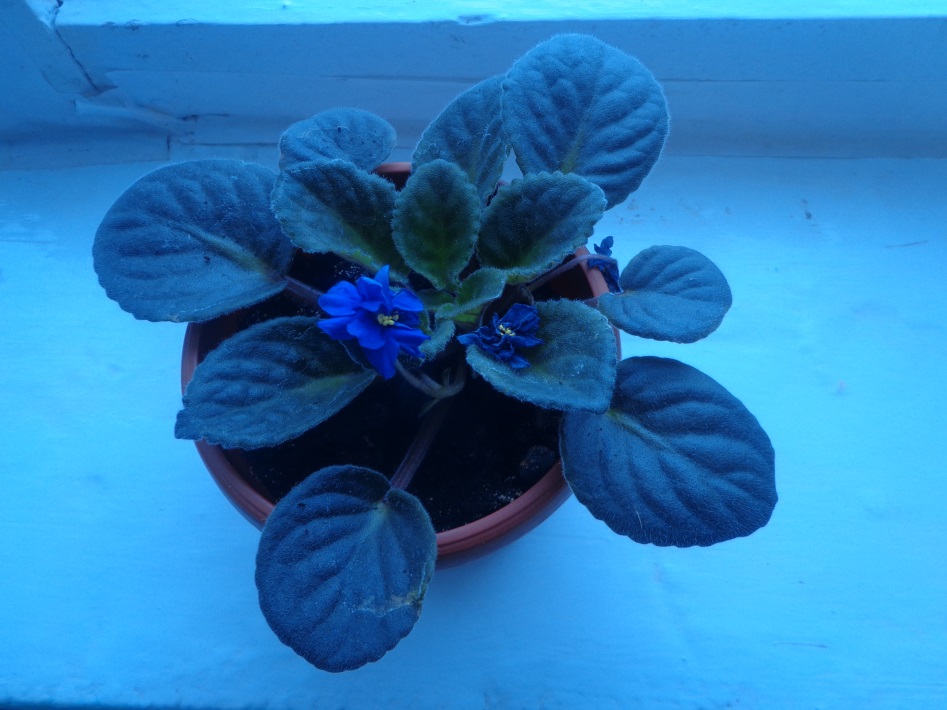 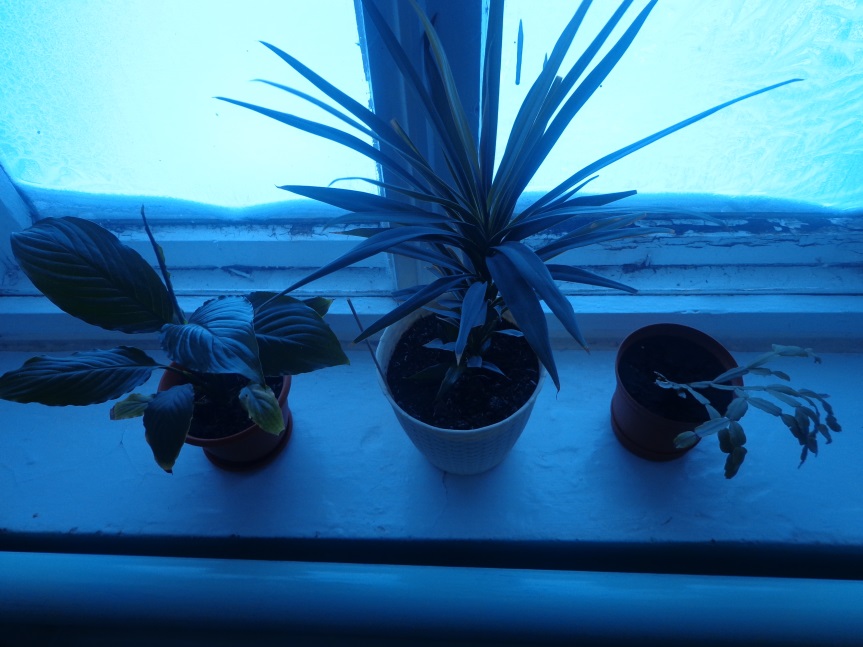 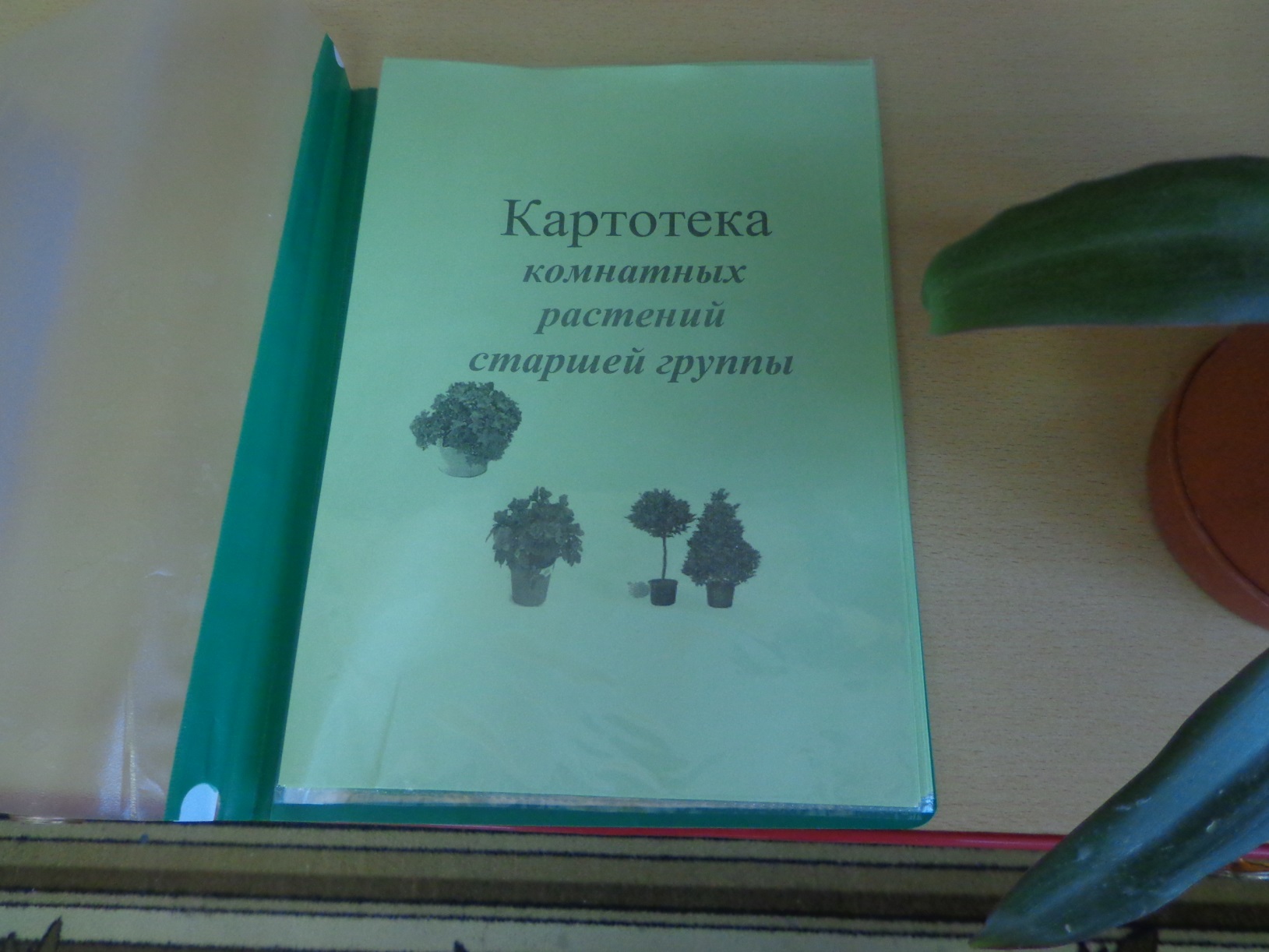 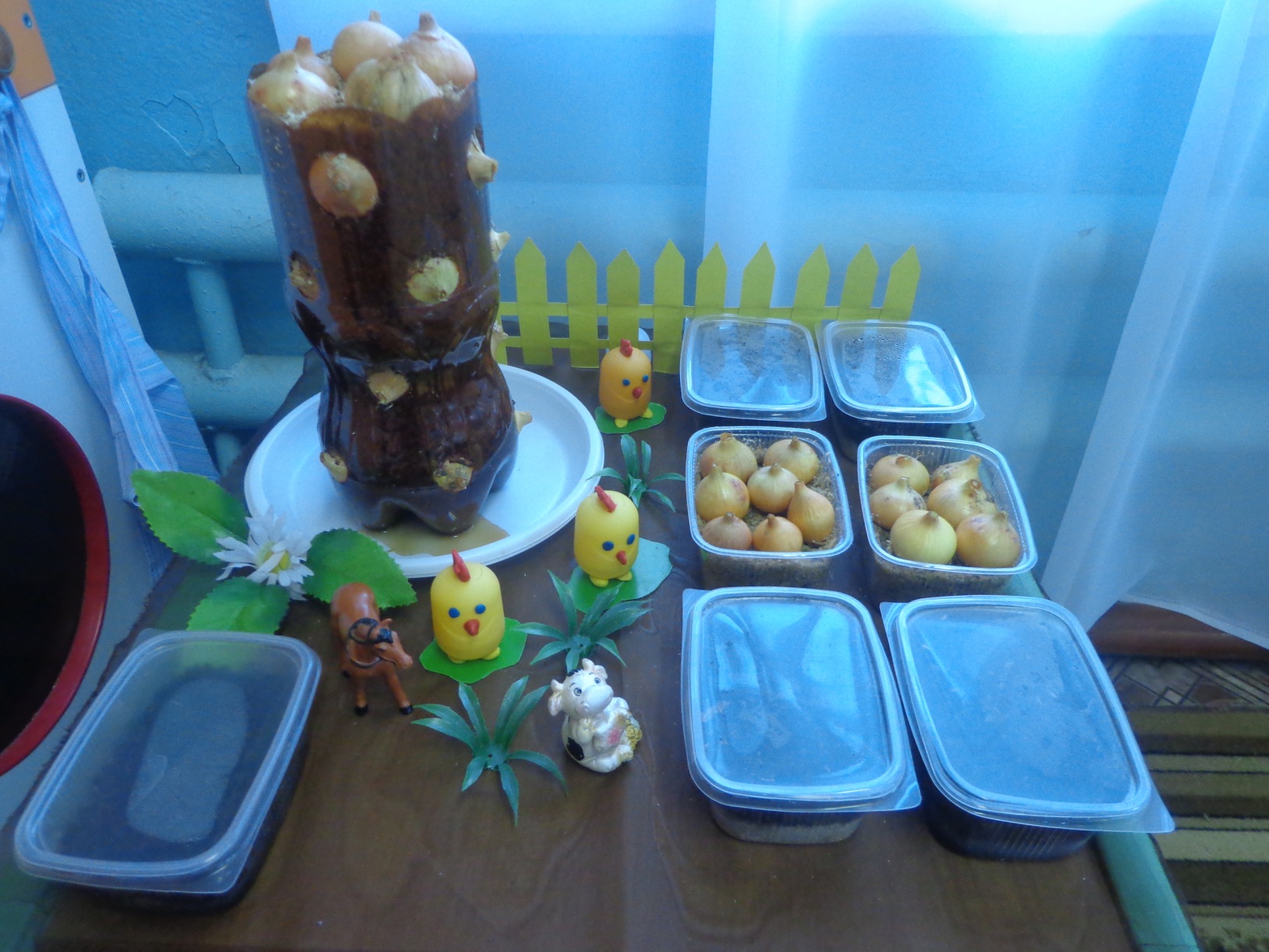 Вывод
Работая над проектом, мне, со всеми его участниками, удалось реализовать поставленные задачи. Самое главное, по моему мнению, это то, что дети на протяжении всего учебного года были увлечены интересной творческой работой
Спасибо за внимание!